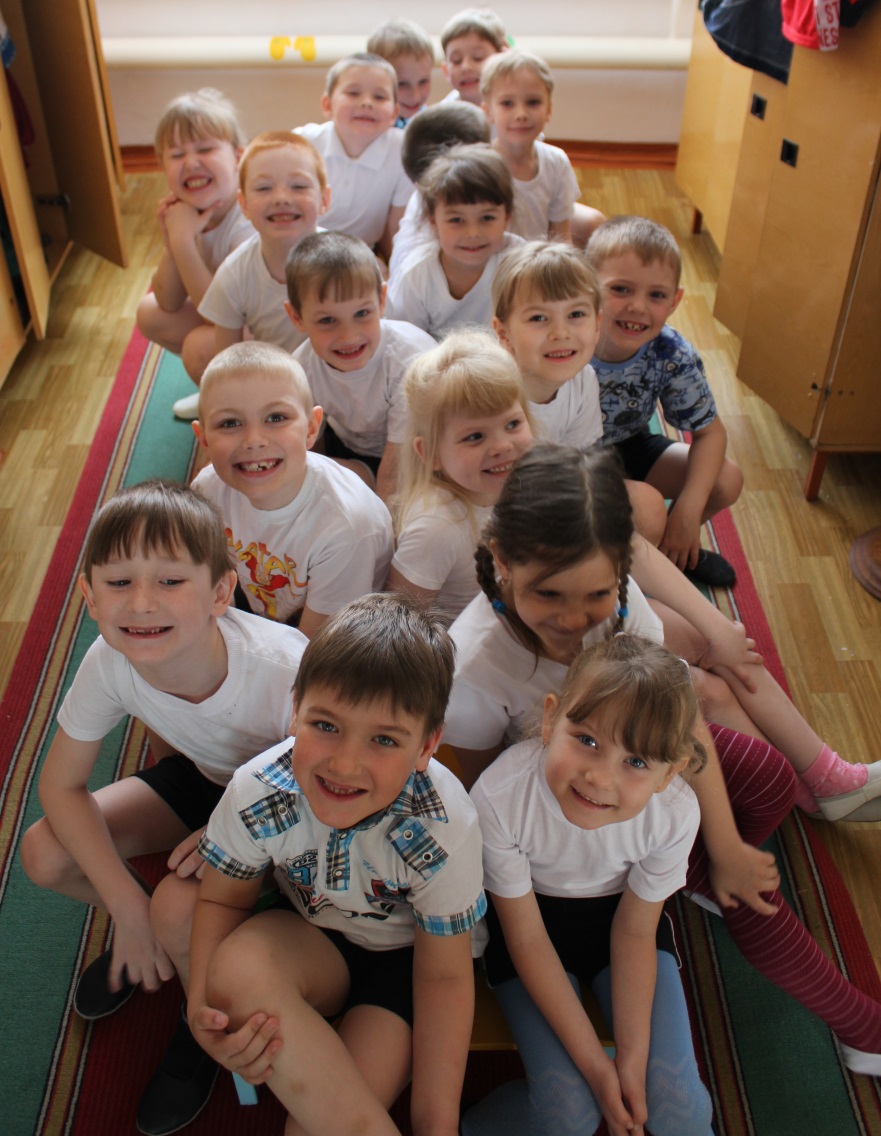 Педагогическая технология «Клубный час» как одно из условий для становления инициативы и самостоятельности дошкольников
Из опыта работы 
МБДОУ № 9 г. Боготол
2019 г.
Обязательные моменты:
простроенная РППС (в течение первого этапа пилотирования в группах уже была изменена РППС в соответствии с ФГОС ДО);
закрепление в режиме дня времени для «Клубного часа» по четвергам с 15.40ч. до 16.40ч.; 
подключили к работе узких специалистов (инструктора по физической культуре, музыкального руководителя, педагога-психолога, учителя логопеда);
составили с воспитателями алгоритм действий;
разработали с детьми правила во время «Клубного часа».
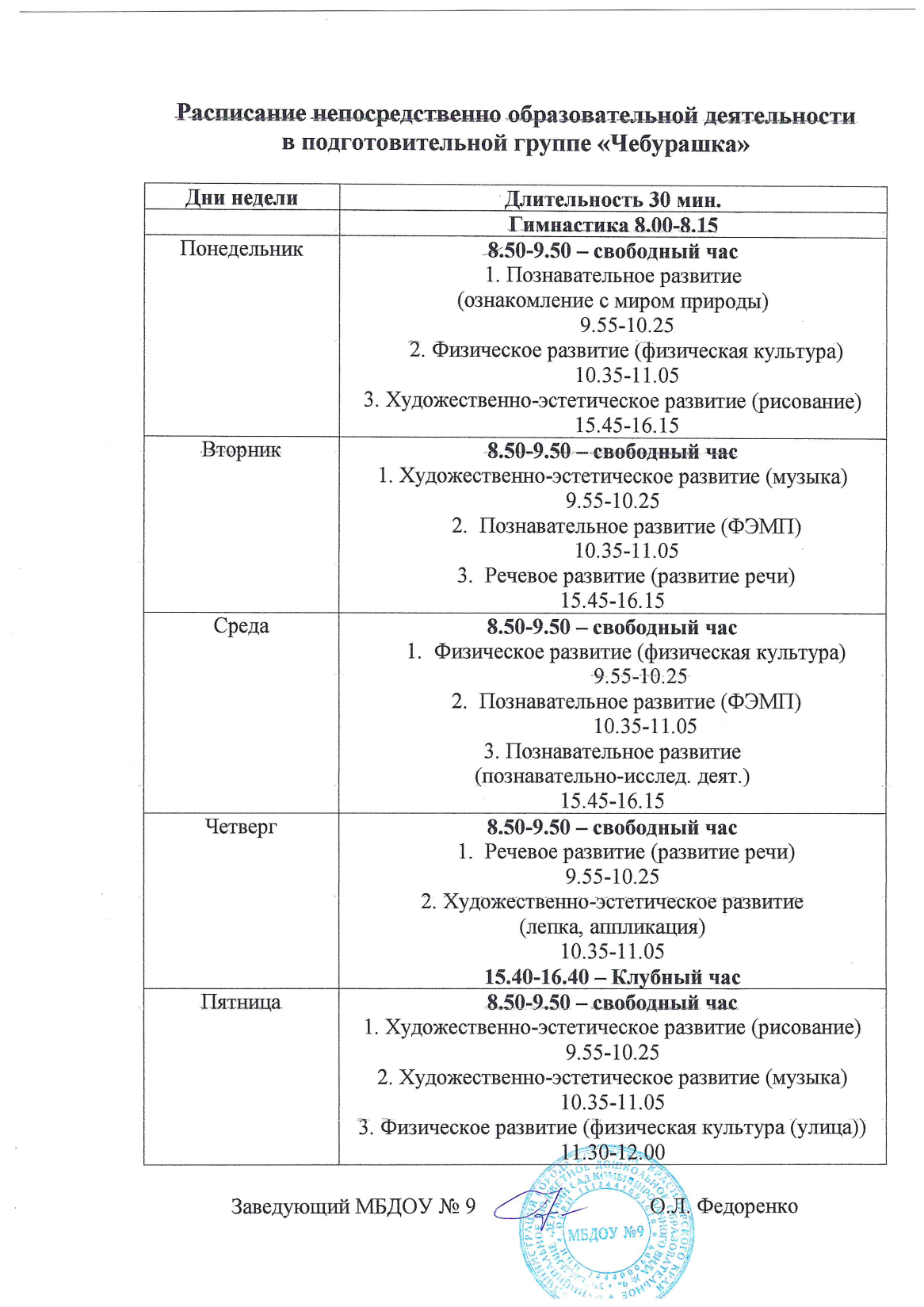 Цель:
Создание условий для развития инициативы и самостоятельности старших дошкольников в ДОУ, используя педагогическую технологию «Клубный час»
Дети расходятся по группам, кабинетам, залам.
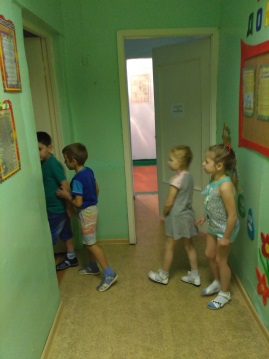 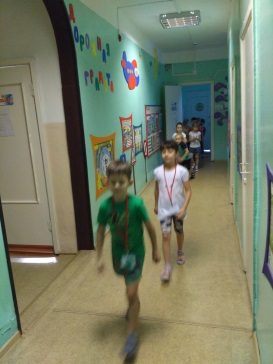 Танцы-танцы
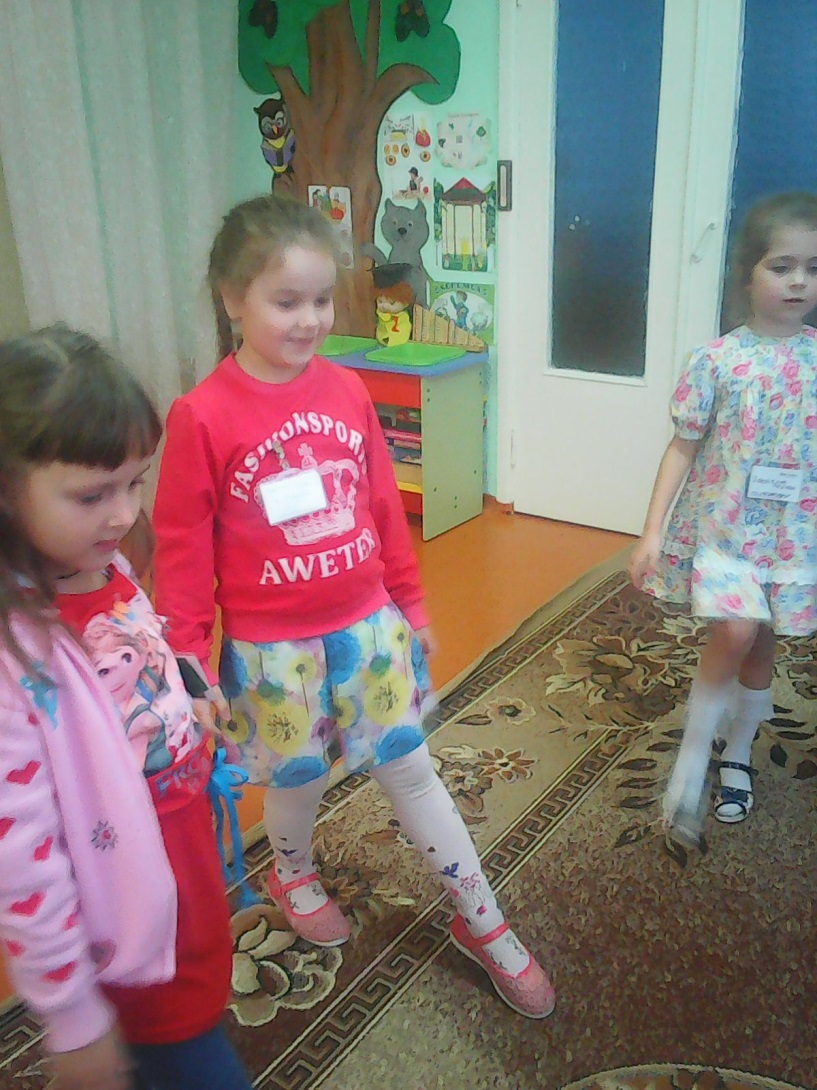 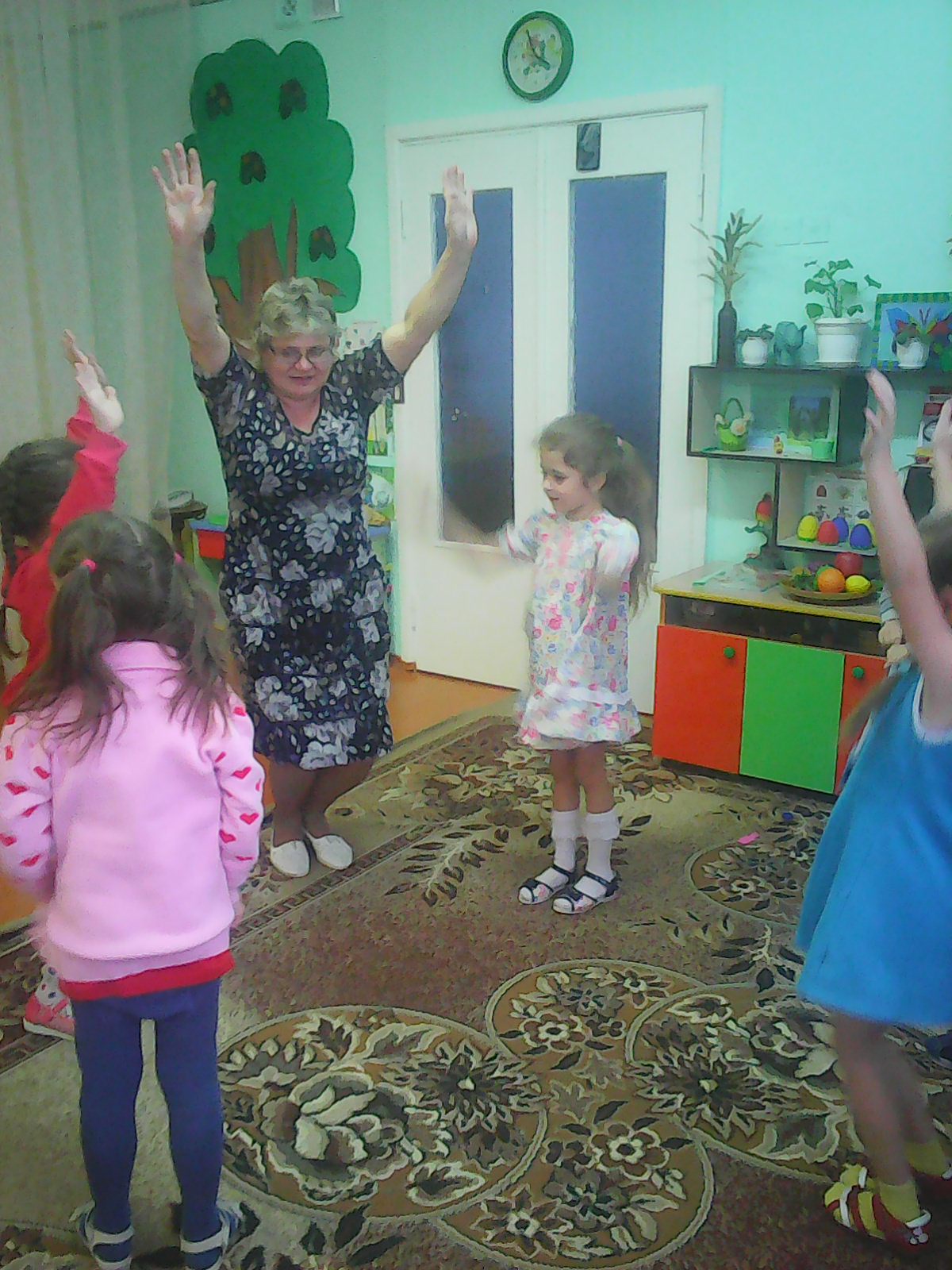 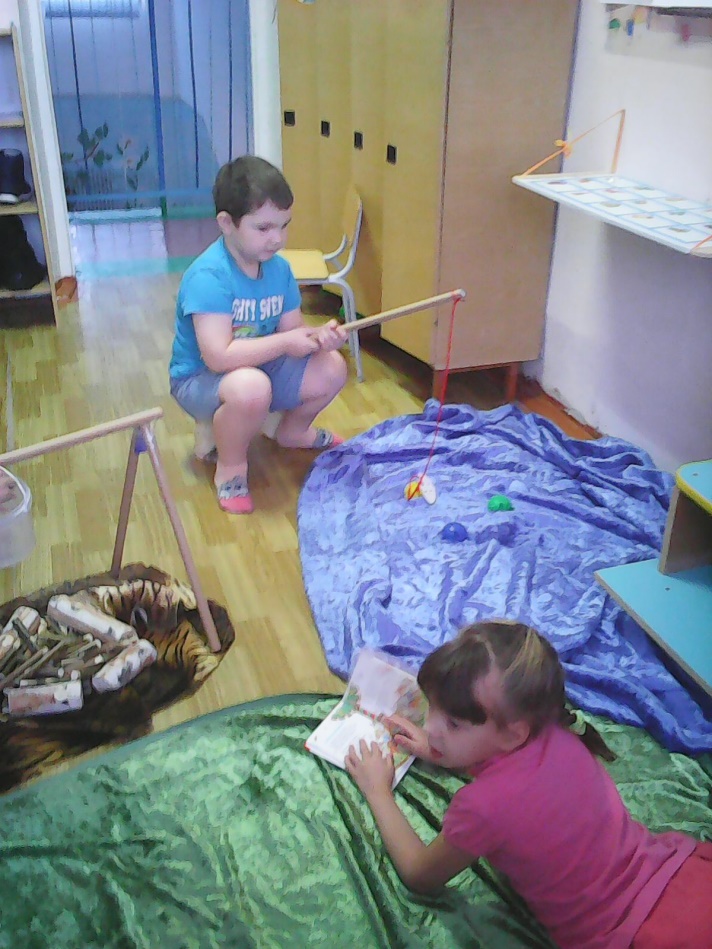 Азбука безопасности
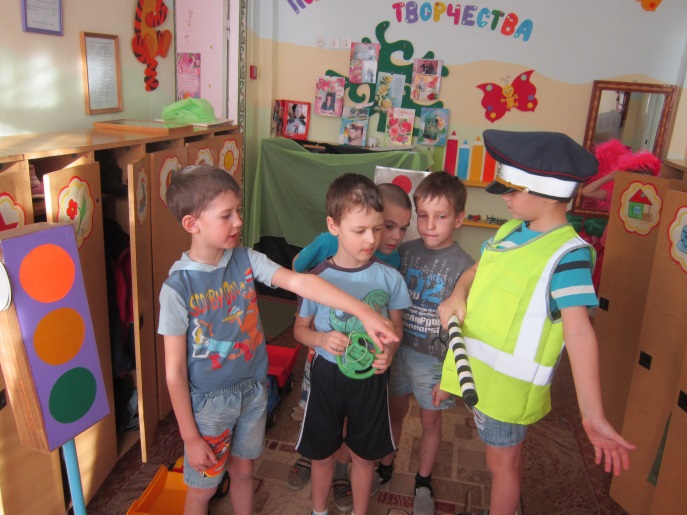 Пикник
Званый ужин
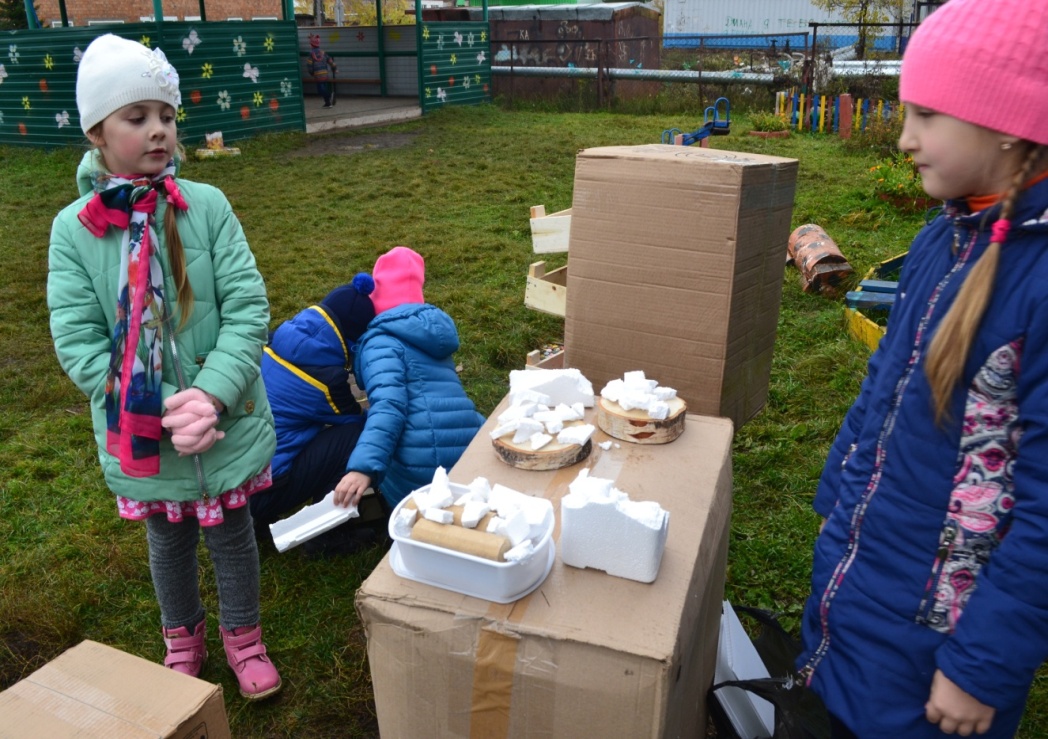 Поиграй-ка
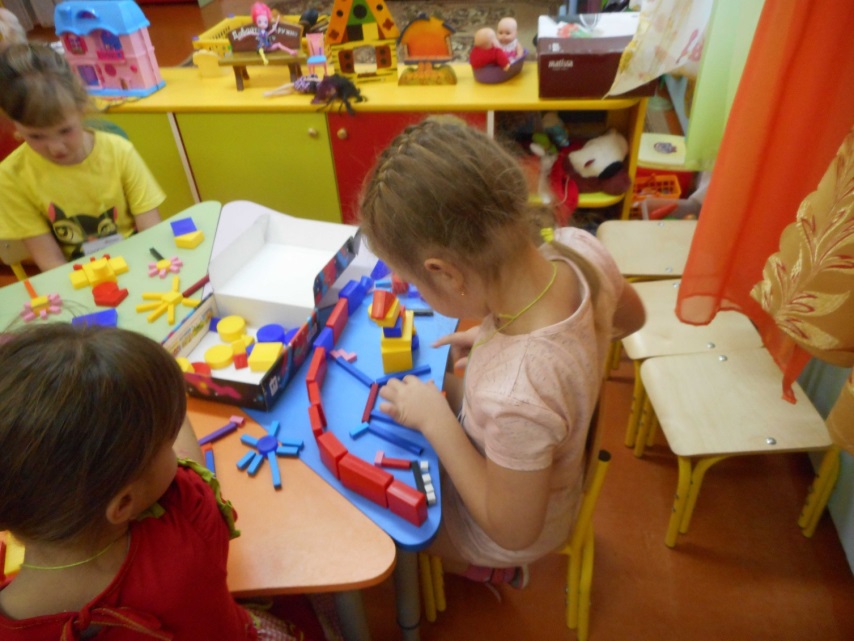 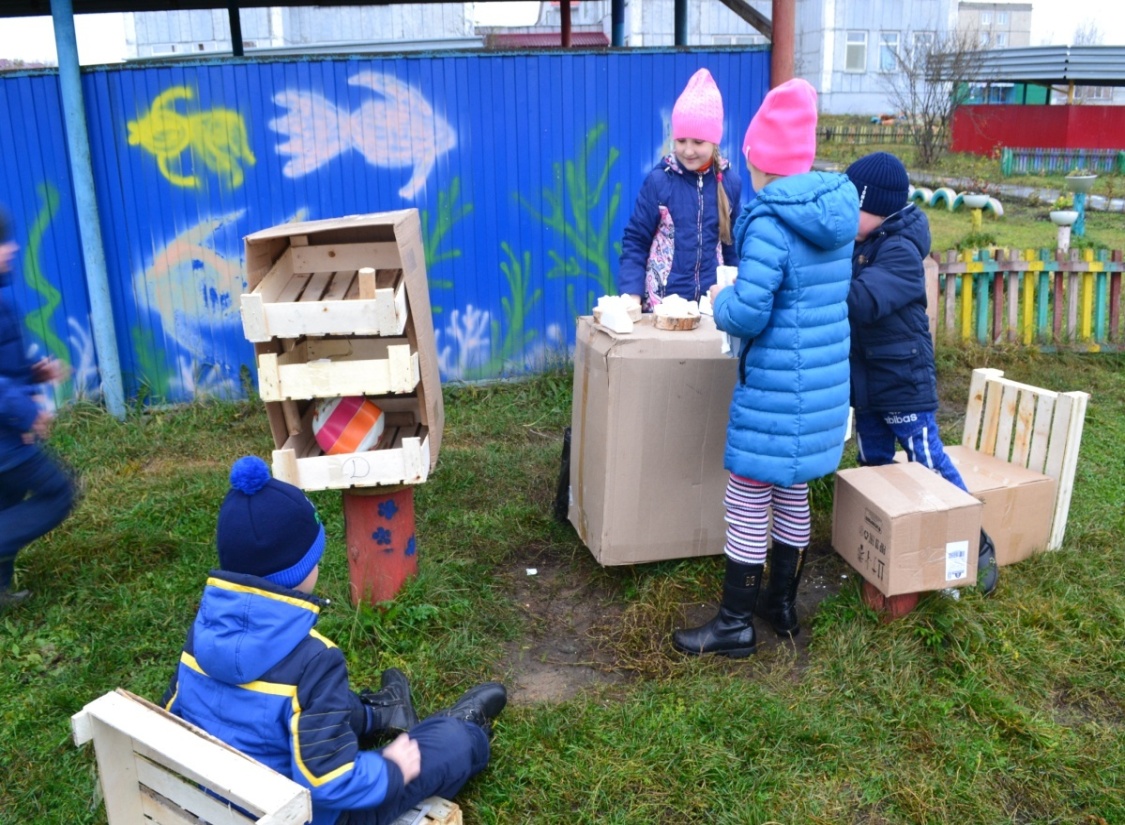 Правила:
Всегда входя в группу, говорить «Здравствуйте» и                    «до свидания».
Учись договариваться с детьми, не обижай никого вокруг.
Не бегай, не кричи (по коридорам и лестницам).
Входить и выходить из кабинета спокойно,                                  не толкаясь.
Береги вещи и предметы. После игры убери все                         на место.
Сначала подумай, потом сделай.
Не стесняйся отпроситься в туалет.
Возвращайся в группу после звонка.
Если не хочешь ходить в другие группы, то можешь остаться в своей.
Модный приговор
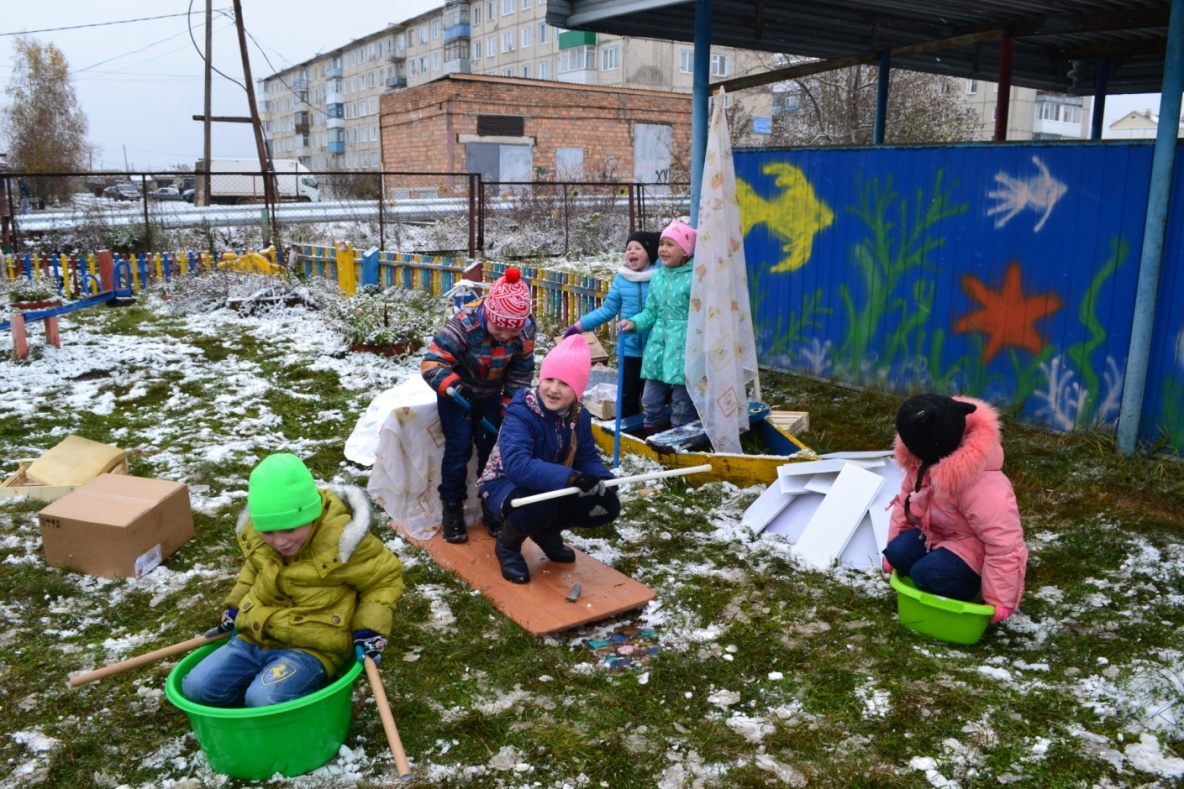 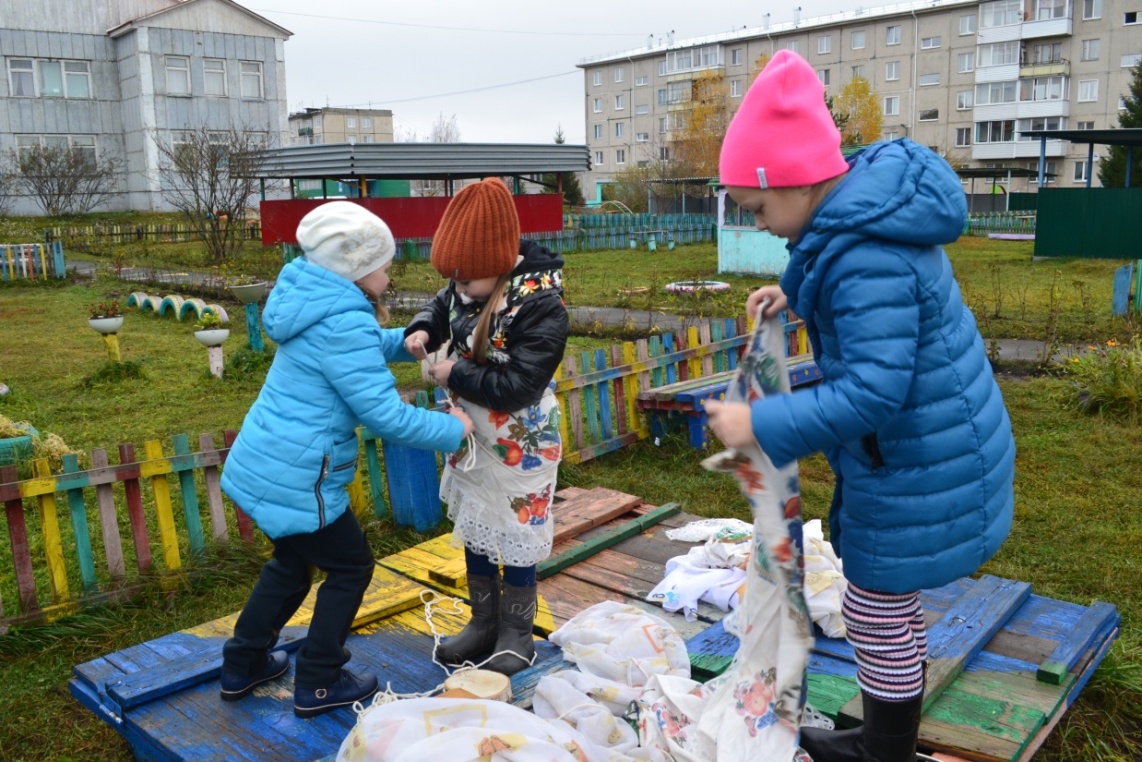 Морское приключение
Мукосолька
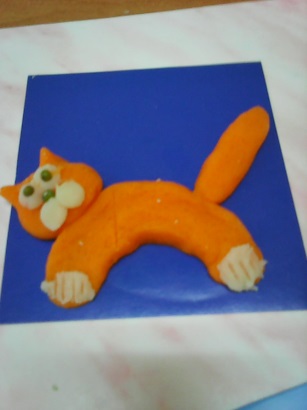 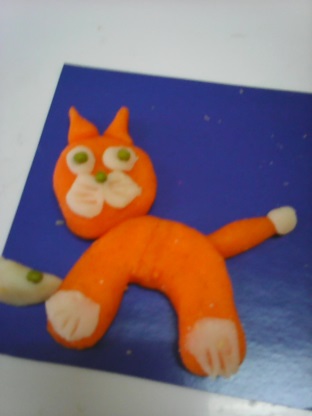 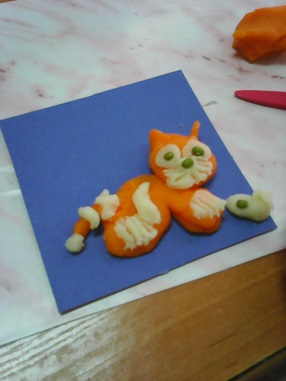 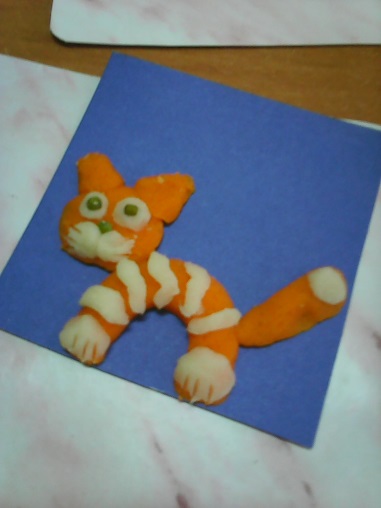 Наши руки не для скуки!
Волшебные нитки
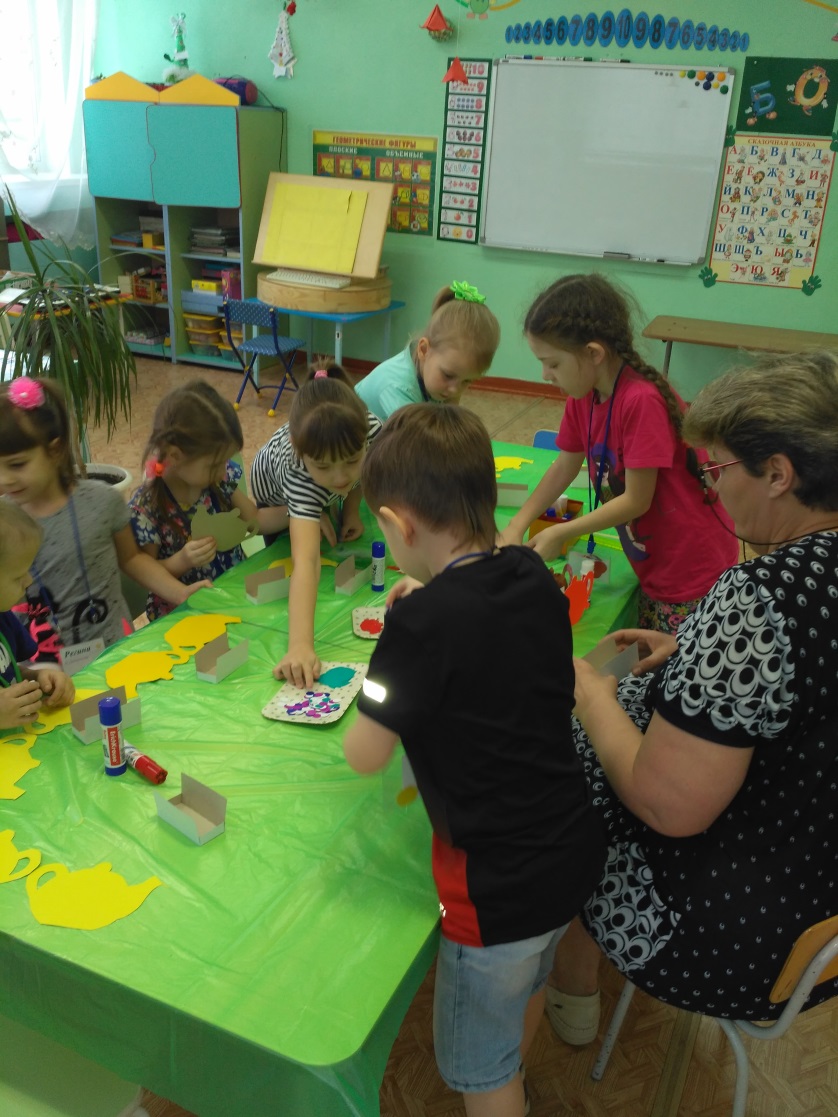 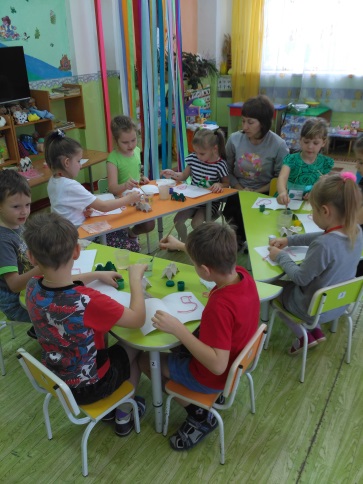 Юные фокусники
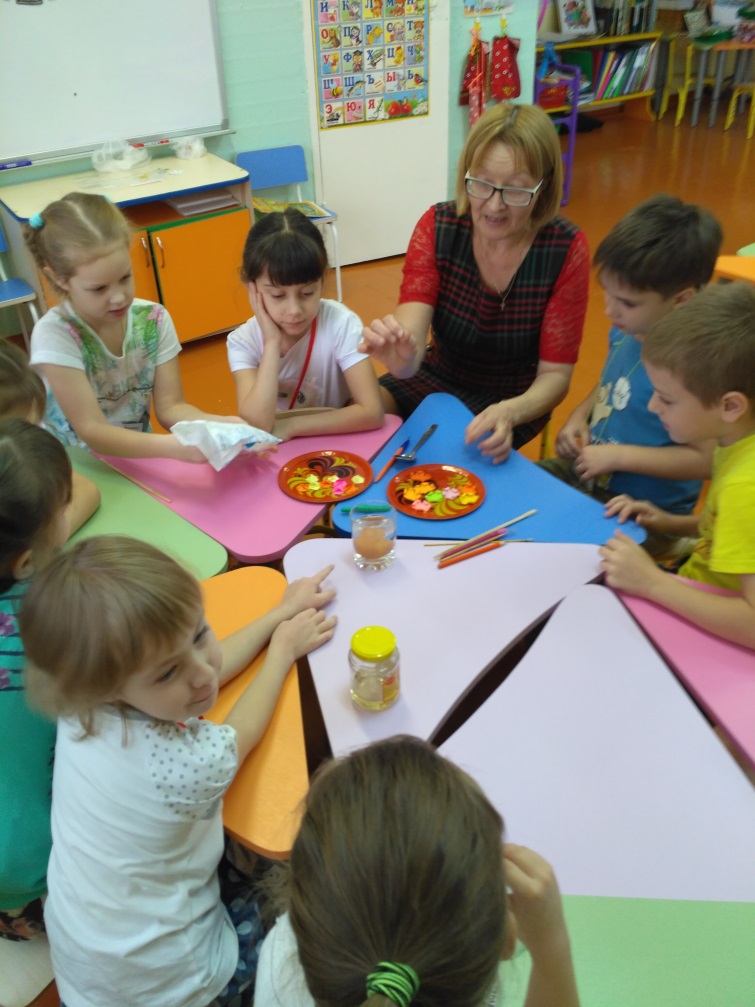 В кабинете у психолога
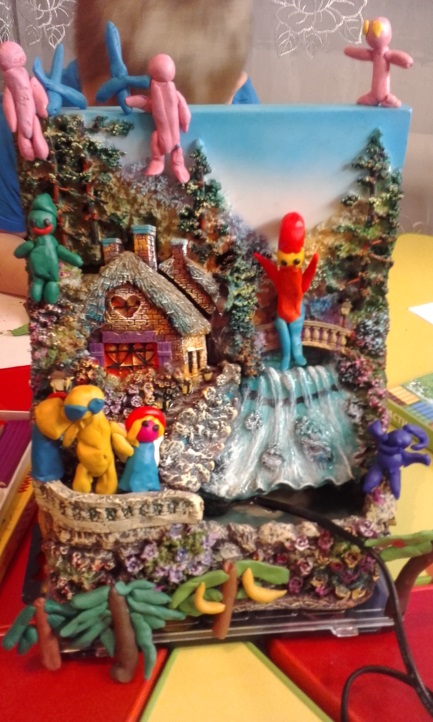 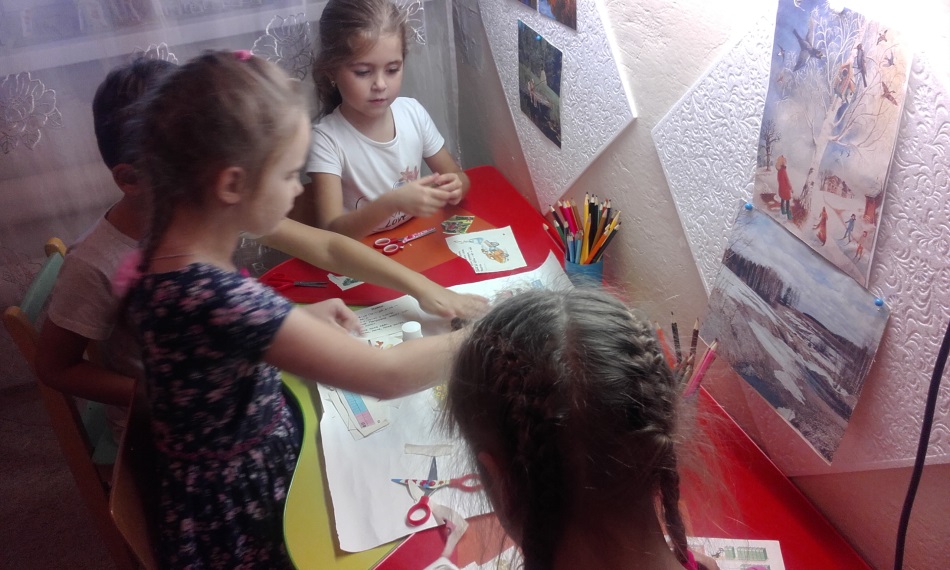 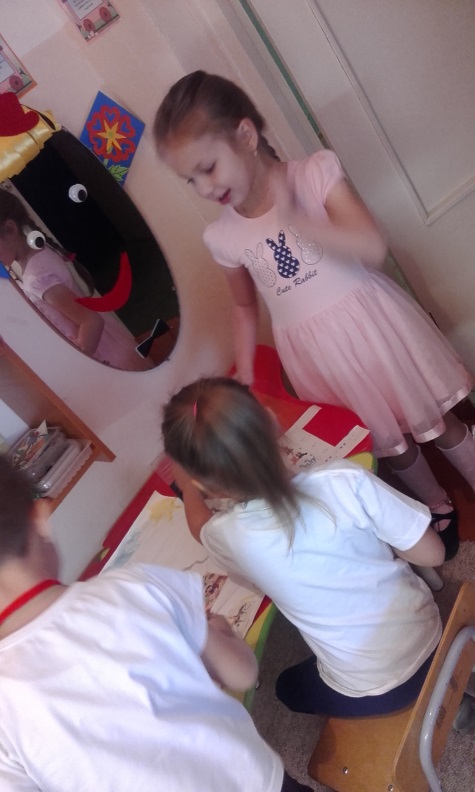 В кабинете у логопеда
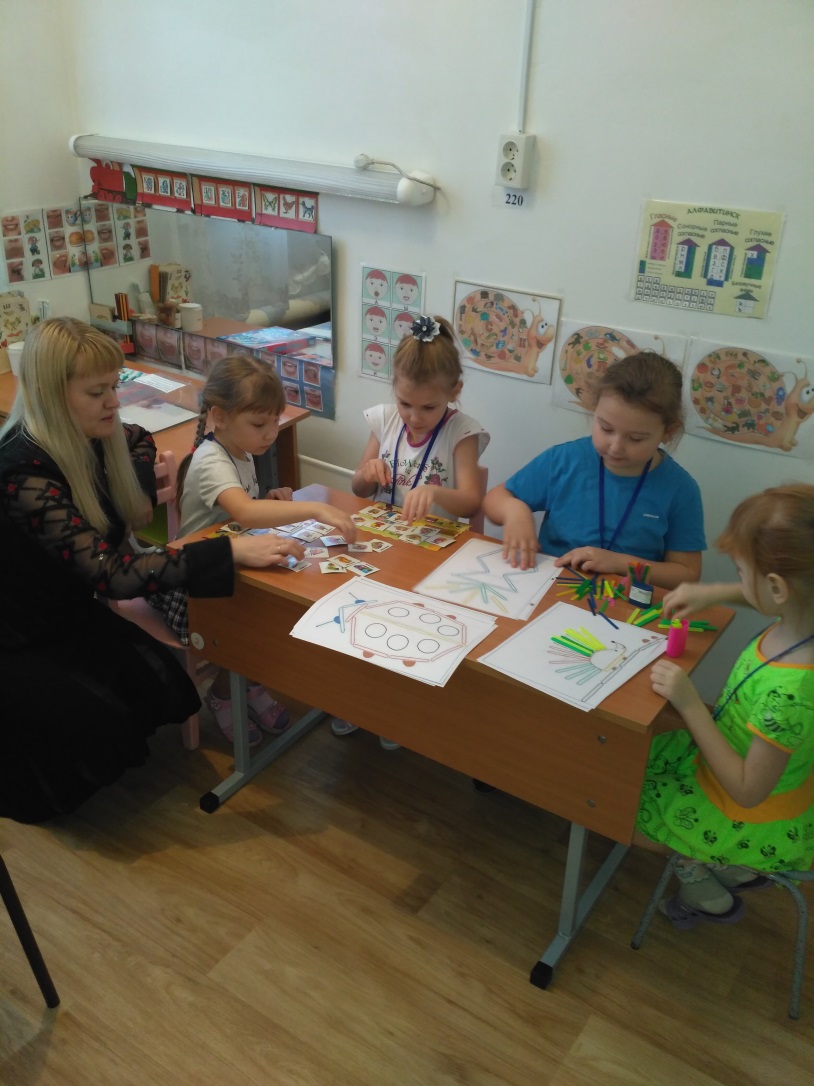 В Вообразилии
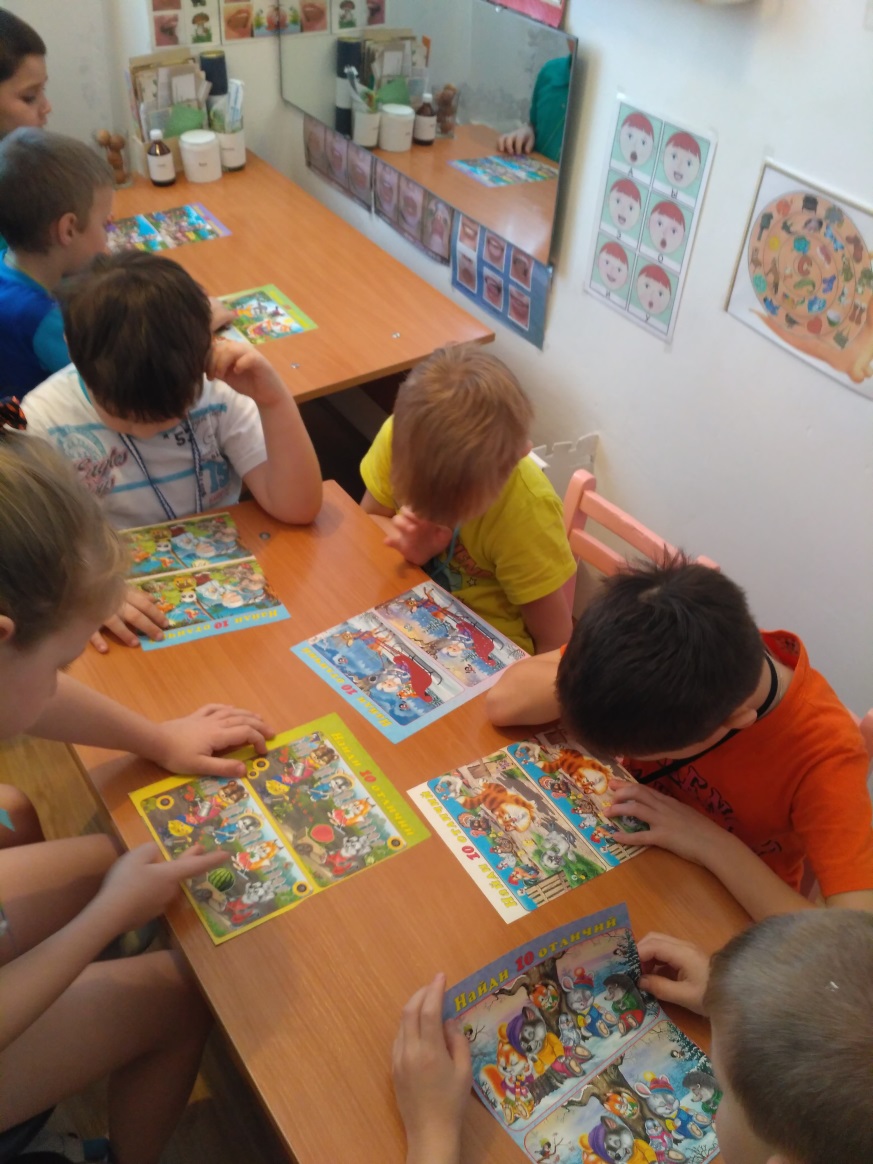 Путешествие в Спортландию
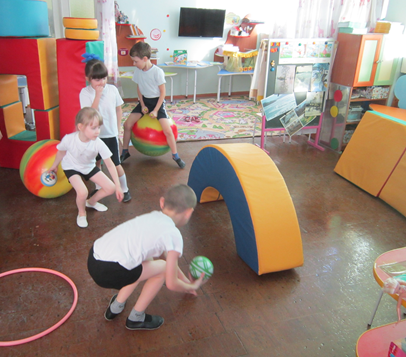 В Вообразилии
(кабинет логопеда)
Физкультурный зал
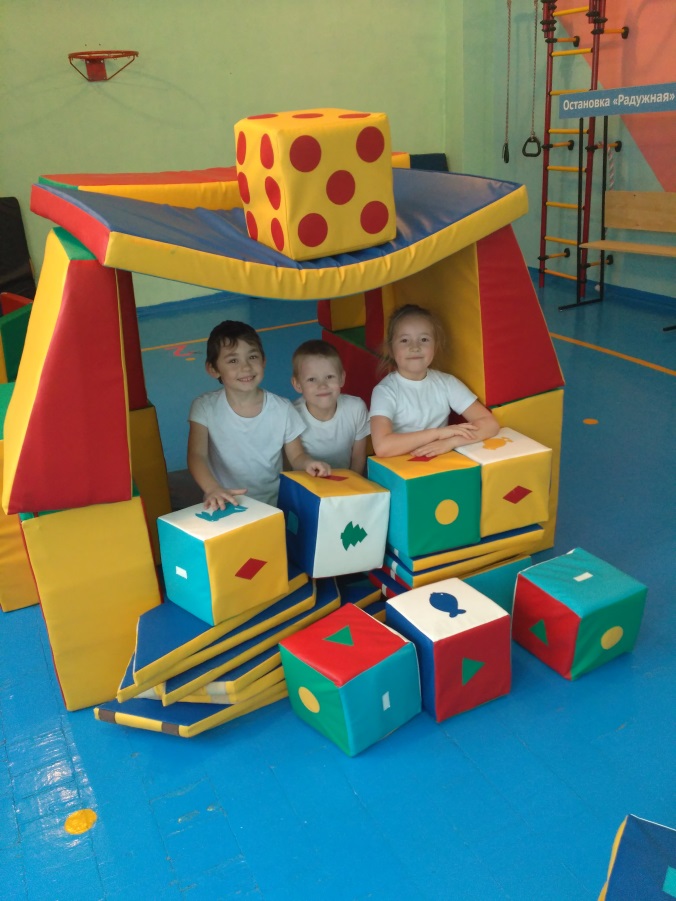 Будь здоров!
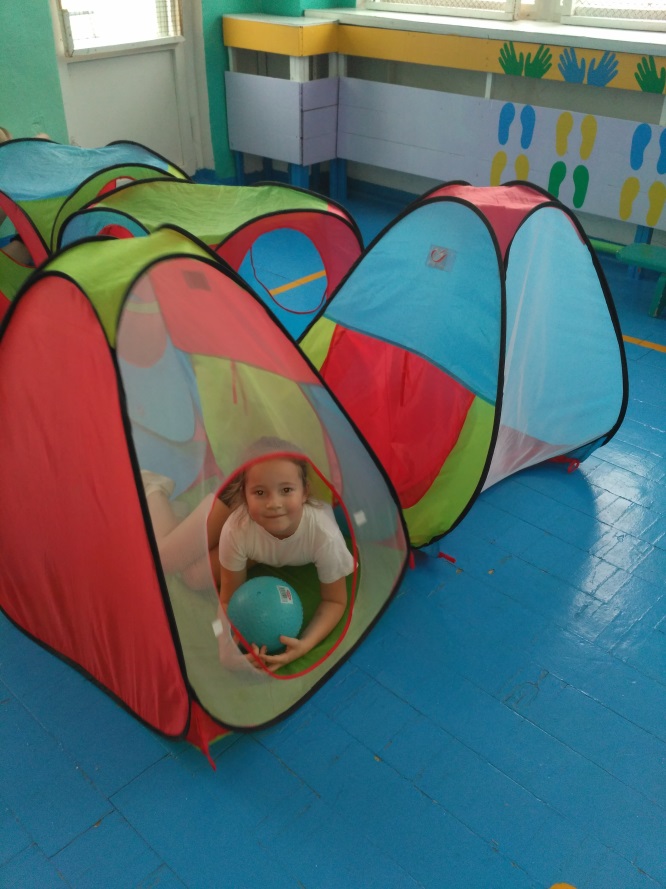 Волшебные картины
(квиллинг)
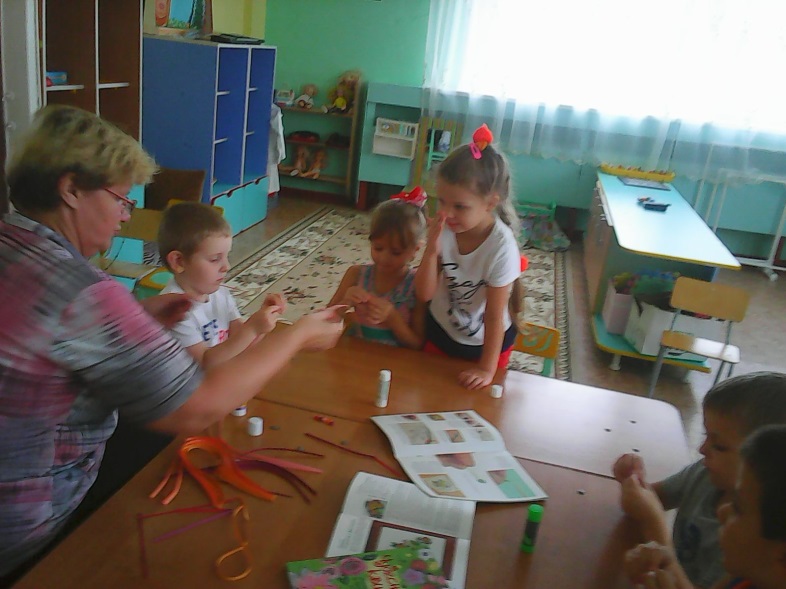 Загадочные превращения из бумаги
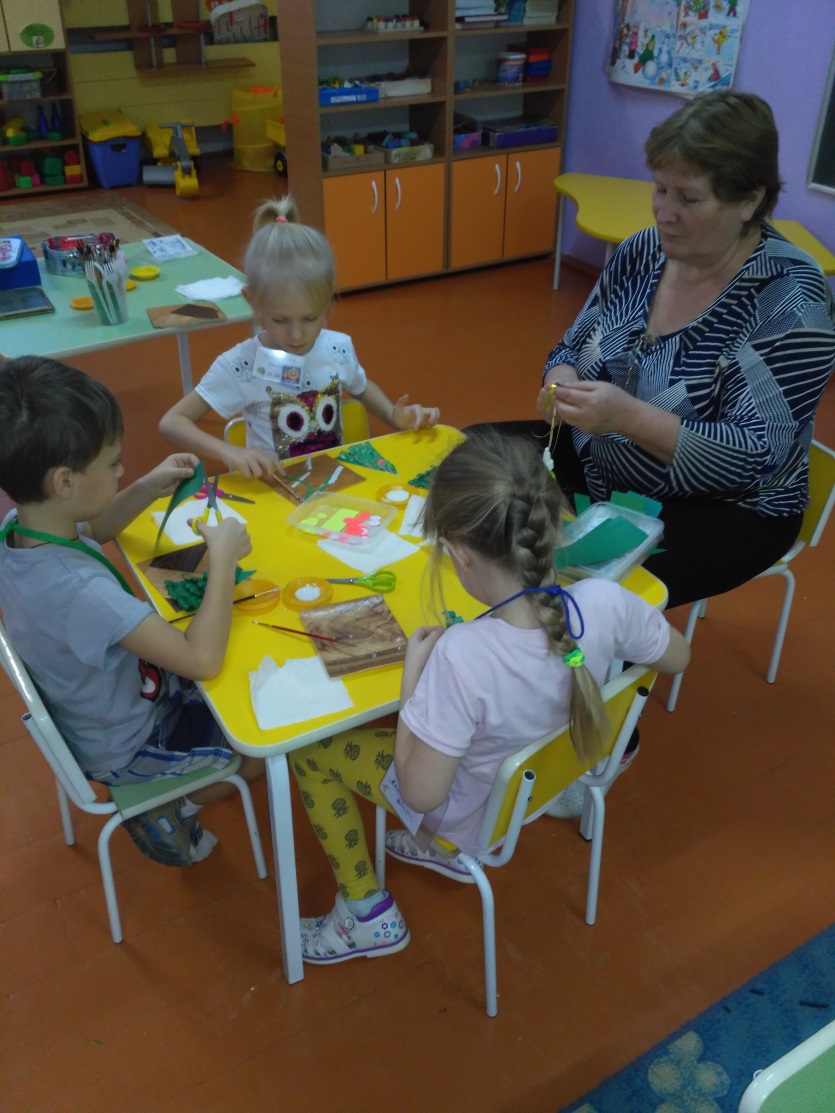 Танцы с помпонами
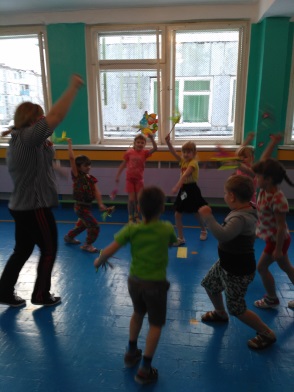 В стране Светофории
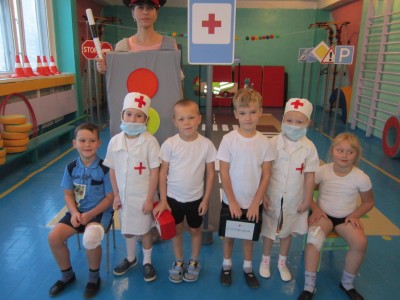 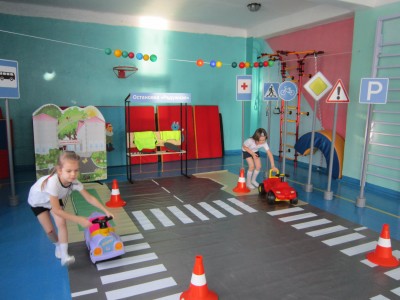 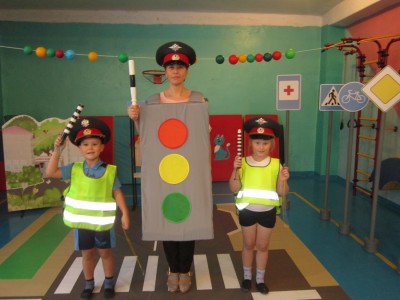 Путешествие в Спортландию
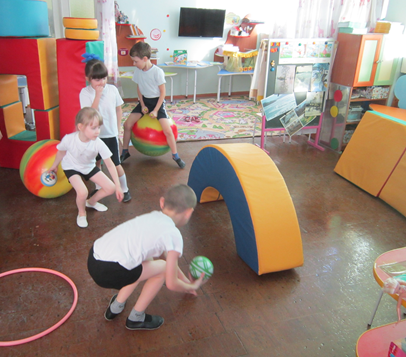 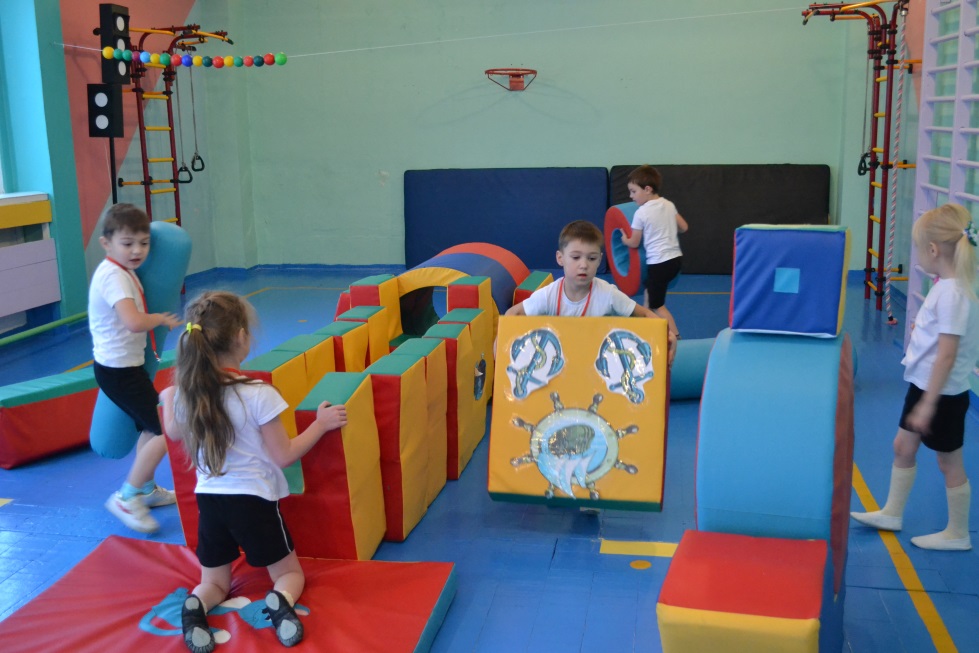 Клуб «До-ми-соль-ка»
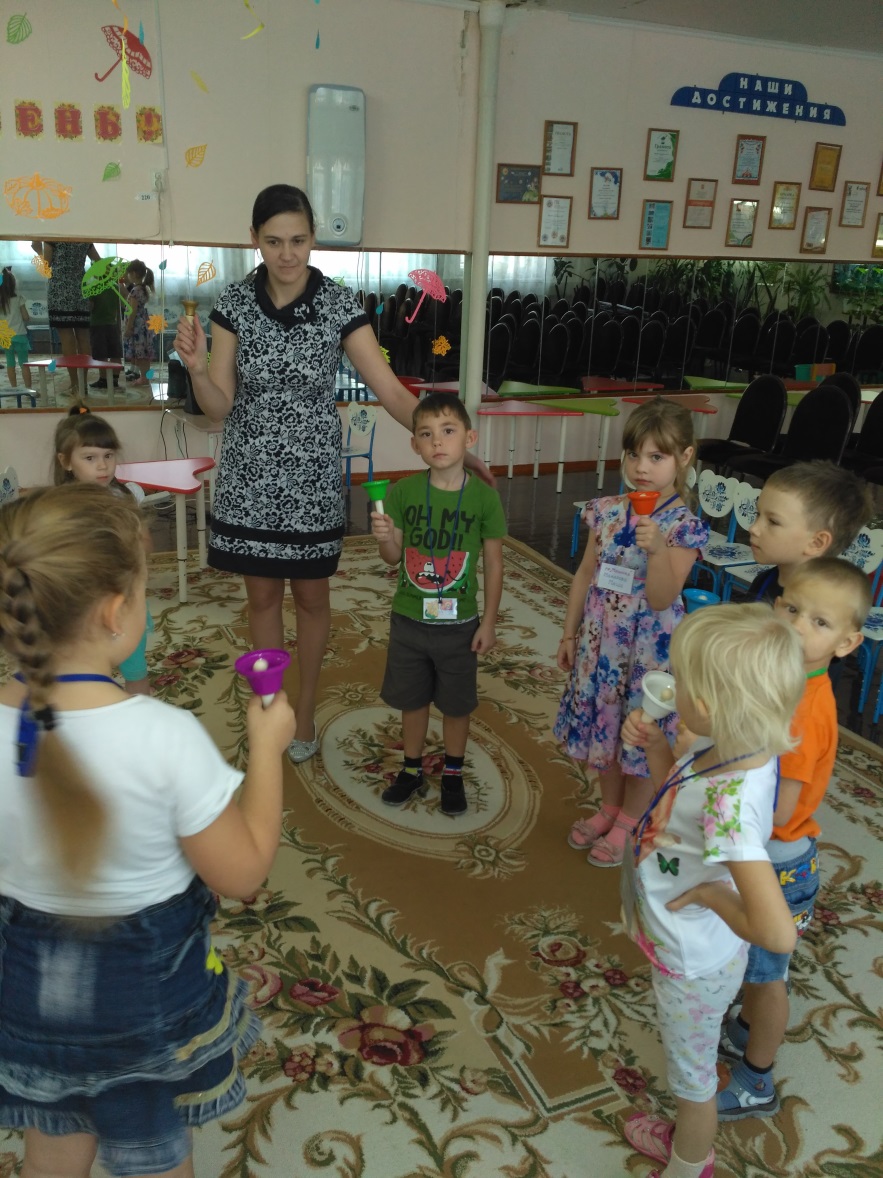 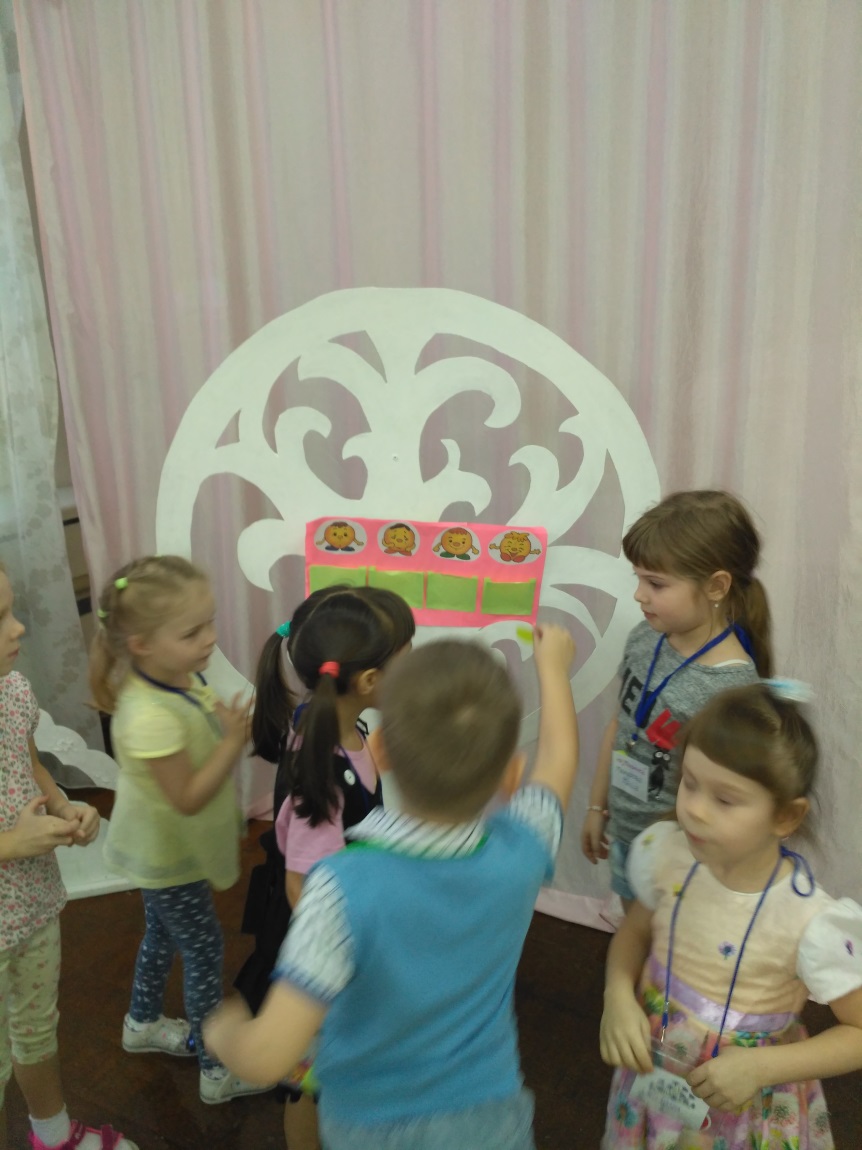 Настроение после «Клубного часа»
Возвращение 
в свои группы
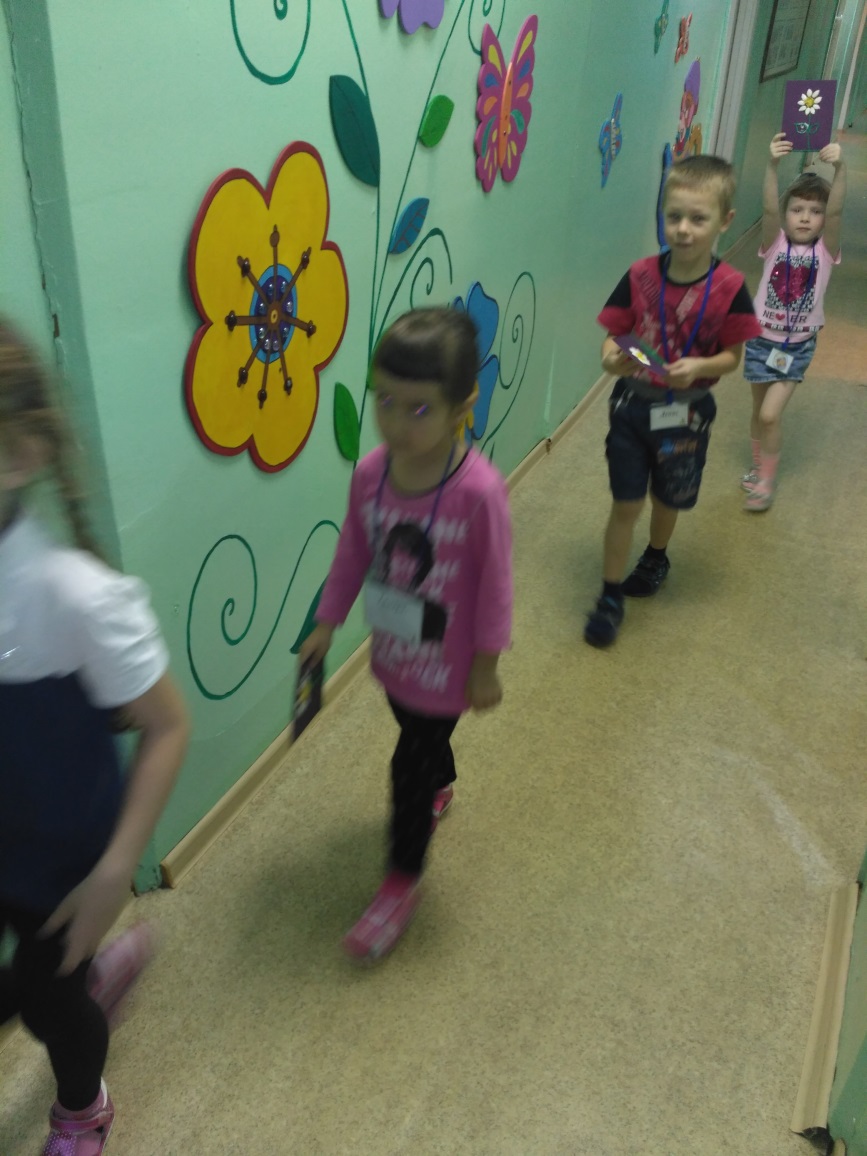 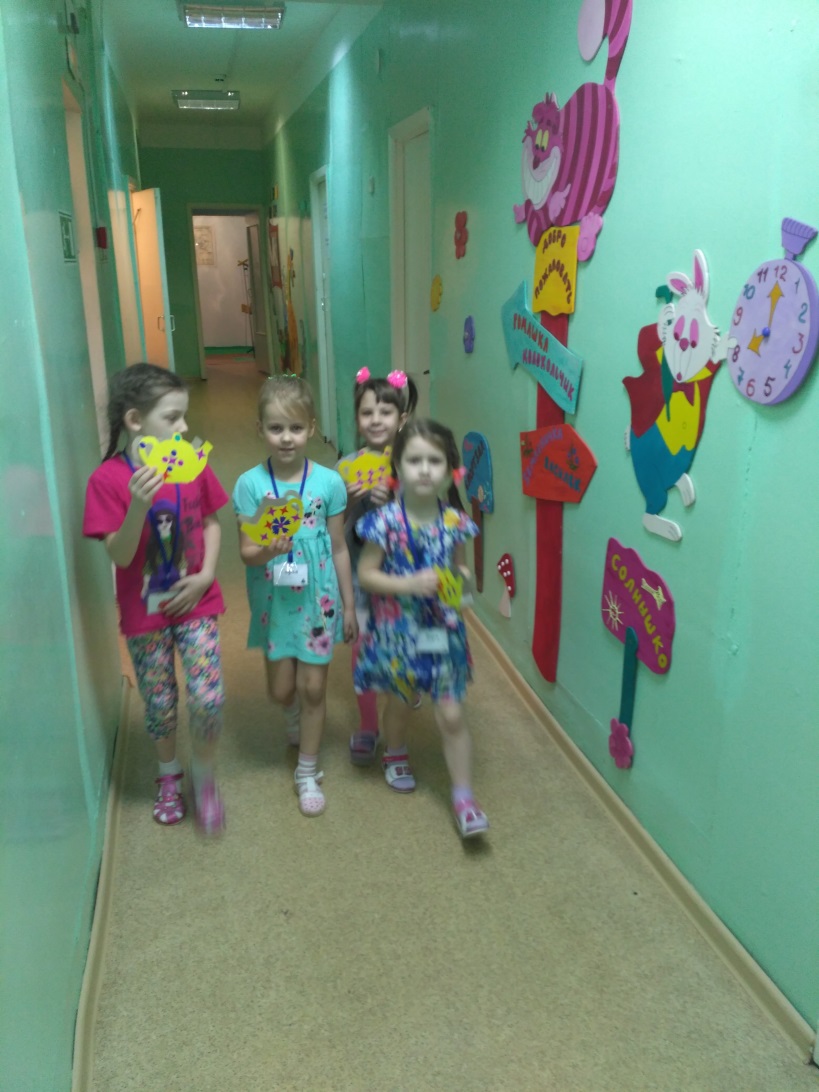 Рефлексивный круг
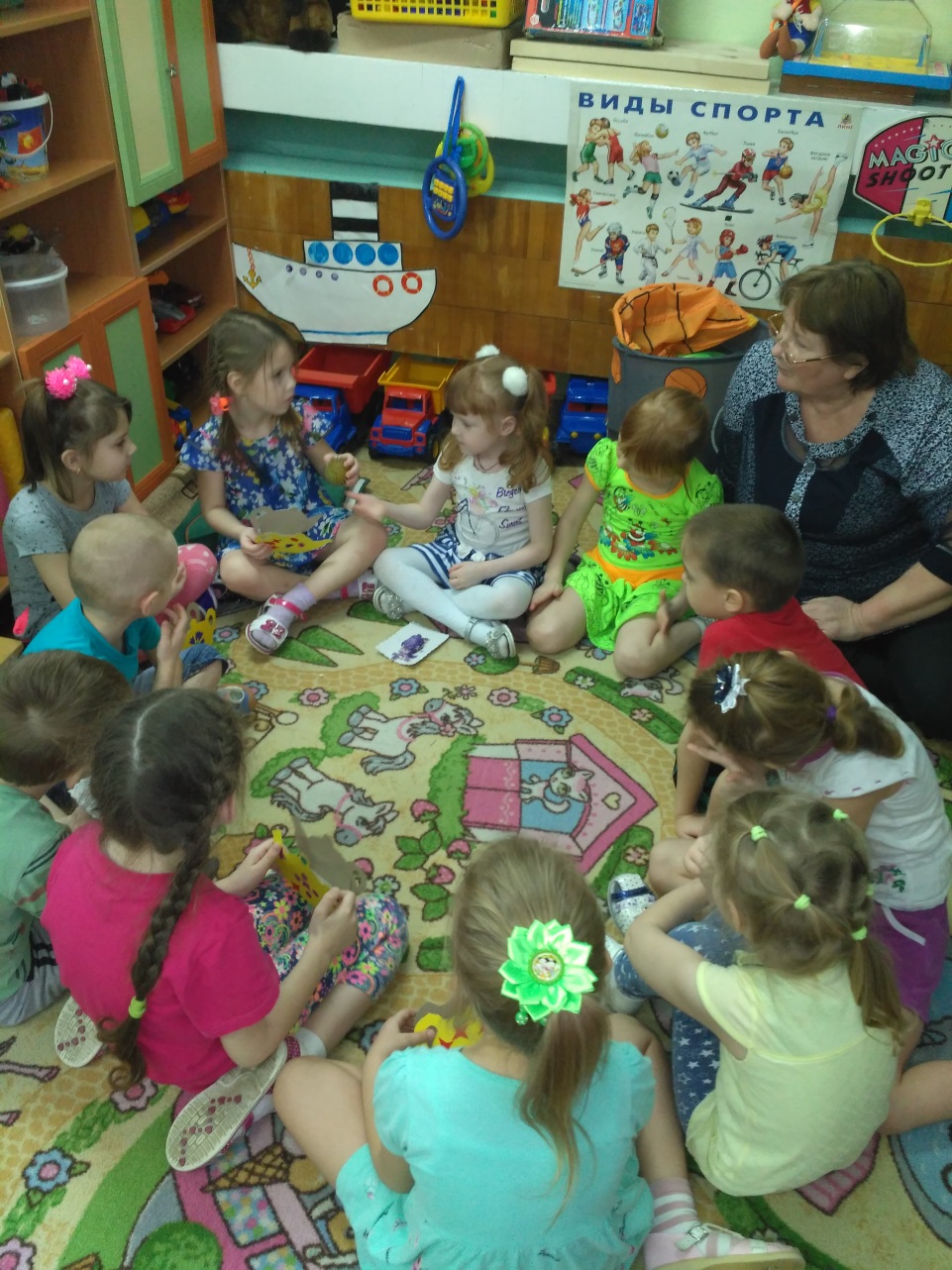 СПАСИБО ЗА ВНИМАНИЕ!